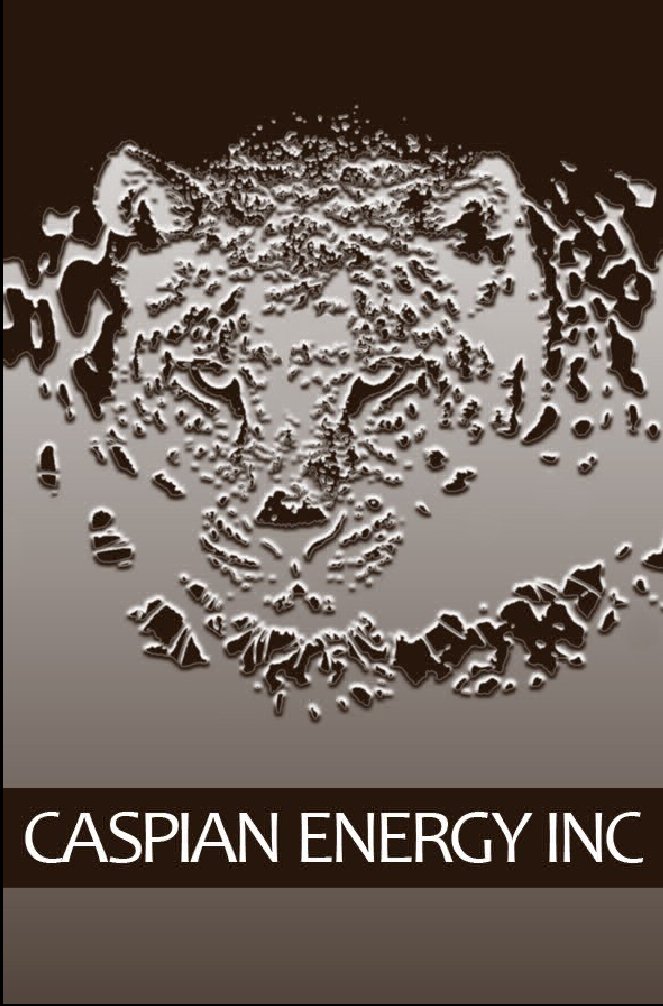 TSX: CEK.TO
WWW.CASPIANENERGYINC.COM
January 2012
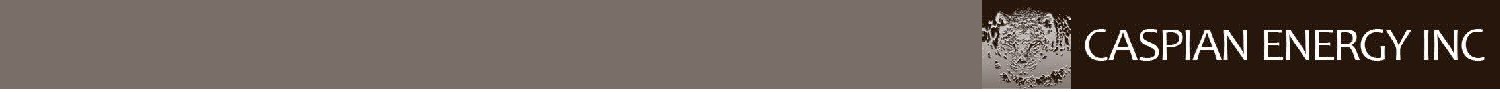 Cautionary Statement



	The information contained in this presentation has been prepared by Caspian Energy Inc. (the “Company”) and is subject to updating, revision and amendment. While this information has
	been prepared in good faith, no representation or warranty, express or implied, is made as to the fairness, accuracy, completeness or correctness of the information and opinions
	contained in this presentation and no reliance should be placed on such information or opinions. Neither the Company nor any of its affiliates, directors, officers or employees nor any
	other person accepts any liability whatsoever for any loss, howsoever arising, from any use of such information or opinions.
	This presentation is presented for informational purposes only and is not and in no circumstances is to be construed as an advertisement or an offer to sell or an invitation to purchase or
	subscribe for any securities of the Company and should not be relied upon in connection with any decision to purchase any securities of the Company.
	This presentation is only being provided to persons, and may otherwise only be viewed by persons, in the United Kingdom who fall within the exemptions contained in Articles 19 or 49 of
	the Financial Services and Markets Act 2000 (Financial Promotion) Order 2005 and persons who are otherwise permitted by law to receive it (together, “relevant persons”). Any person who
	is not a relevant person should not rely on the presentation or its content. If you are not a relevant person, you should not attend the presentation (or otherwise view the presentation), and
	should immediately return any materials relating to the presentation currently in your possession. No information made available to you in connection with the presentation may be
	passed on, copied, reproduced or otherwise disseminated to any other person.
	Certain statements contained in this presentation constitute “forward-looking statements”. Forward-looking statements relate to future events or the Company's future performance. All
	statements other than statements of historical fact may be forward-looking statements. Forward-looking statements are often, but not always, identified by the use of words such as
	“seek”, “anticipate”, “budget”, “plan”, “continue”, “estimate”, “expect”, “forecast”, “may”, “will”, “project”, “predict”, “potential”, “targeting”, “intend”, “could”, “might”, “should”,
	“believe” and similar words suggesting future outcomes or statements regarding an outlook. Forward-looking statements in this presentation include, but are not limited to, statements
	with respect to: the performance characteristics of the Company’s oil and natural gas properties; drilling plans and the timing and location thereof; plans for the exploration and
	development of the North Block, plans for seismic acquisition and surveys; production capacity and levels, and the timing of achieving such capacity and levels; the size of oil and natural
	gas reserves; projections of market prices and costs; supply and demand for oil and natural gas; expectations regarding the ability of the Company to raise capital and to add to reserves;
	and capital expenditure programs. Statements relating to “reserves” are deemed to be forward-looking statements, as they involve the implied assessment, based on certain estimates
	and assumptions, that the reserves described can be profitably produced in the future.
	Forward-looking statements involve known and unknown risks, uncertainties and other factors that may cause actual results or events to differ materially from those anticipated in such
	forward-looking statements. The Company believes the expectations reflected in the forward-looking statements contained in this presentation are reasonable but no assurance can be
	given that these expectations will prove to be correct and readers are cautioned not to place undue reliance on forward-looking statements contained in this presentation. Some of the
	risks and other factors which could cause results to differ materially from those expressed in the forward-looking statements contained in this presentation include, but are not limited to:
	volatility of oil and natural gas prices; liabilities inherent in oil and natural gas operations; uncertainties associated with estimating oil and natural gas reserves; competition for, among
	other things, capital, acquisitions of reserves, undeveloped lands and skilled personnel; geological, technical, drilling and processing problems; drilling and testing results, fluctuations in
	currency and interest rates; product supply and demand; risks inherent in the Company’s foreign operations; changes in environmental and other regulations or the interpretation of such
	regulations; political and economic conditions in the Republic of Kazakhstan; and the other factors discussed in this presentation and in the Company’s filings with Canadian securities
	regulatory authorities which are available to the public at www.sedar.com. You are cautioned that the foregoing lists of factors are not exhaustive. The forward-looking statements
	contained in this presentation are made as at the date hereof and the Company undertakes no obligation to update publicly or revise any forward-looking statements contained in this
	presentation or in any other documents filed with Canadian securities regulatory authorities, whether as a result of new information, future events or otherwise, except in accordance with
	applicable securities laws.
	The information and opinions presented in this presentation are provided as at the date of this presentation (or such other date indicated) and are subject to change without notice. The
	Company does not undertake or agree to provide the recipient of this presentation with access to any additional information or to update this presentation or to correct any inaccuracies
	in, or omissions from, this presentation of which it may become aware.
	Reserve estimates contained in this presentation have been prepared by McDaniel & Associates in accordance with National Instrument 51-101 - Standards of Disclosure for Oil and Gas
	Activities of the Canadian securities regulatory authorities. Certain natural gas volumes indicated in this presentation have been converted to barrels of oil equivalent (“BOE”) in the ratio
	of six thousand cubic feet of gas to one barrel of oil (6 Mcf: 1 bbl).  BOEs may be misleading, particularly if used in isolation. A BOE conversion ratio of 6 Mcf: 1 bbl is based on an energy
	equivalency conversion method primarily applicable at the burner tip and does not represent a value equivalency at the wellhead.
	All information contained in this presentation, including all forward-looking statements, is expressly qualified by this cautionary statement.
2
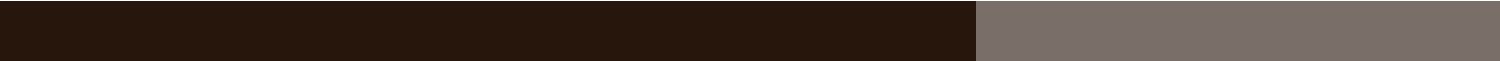 TSX: CEK.TO
WWW.CASPIANENERGYINC.COM
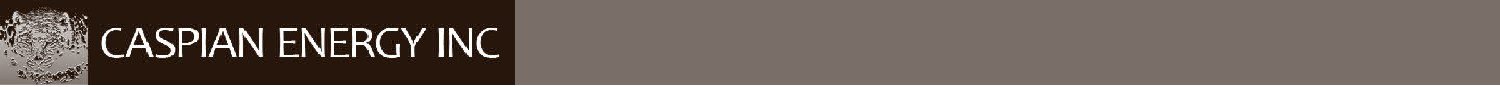 Contents		November 2011
Page	 Title

4	Our Status in Kazakhstan
5	“The North Block”
6	Caspian’s Origin
 	Aral’s New Structure
	APC – “ Under New Management”
9	2011-Drilling renewed in North Block
10	 East Zhagabulak Field
11	——— “——— Well #308 – Success is significant
12	 ——— “——— Reason for confidence “Location and Geology”
13	 ——— “——— “Not a Huge Field But it Has Significant Value for Caspian”
14	 ——— “———  Value Sensitivity to Brent Price
15	West Zhagabulak
16	 ——— “——— /Sakramabas
17	Greater  Zhagabulak – I, II, III, IV, V
18	Work Program
19	Beyond Greater Zhagabulak
20	Baktygaryn
21	Caspian Energy Inc. Net Present Value 	
22	Caspian Share Price History (2 yr)
23	Why Caspian
24	Appendix – Connections to Market 	
25	Appendix – Aral Y-T-D  Daily Oil Production
26	Appendix – Reasons for Confidence
3
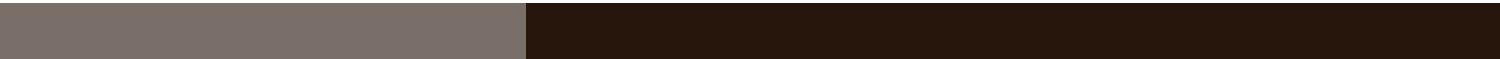 TSX: CEK.TO
WWW.CASPIANENERGYINC.COM
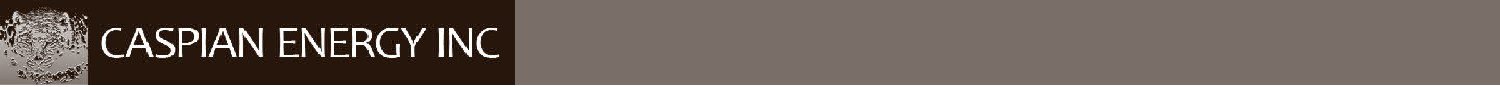 Our Status in Kazakhstan
“The North block”
	A 25-year production contract in 2010 with Ministry Oil & Gas
	Over 600 km² of 3-D Seismic shot
	A new partner with cash strength
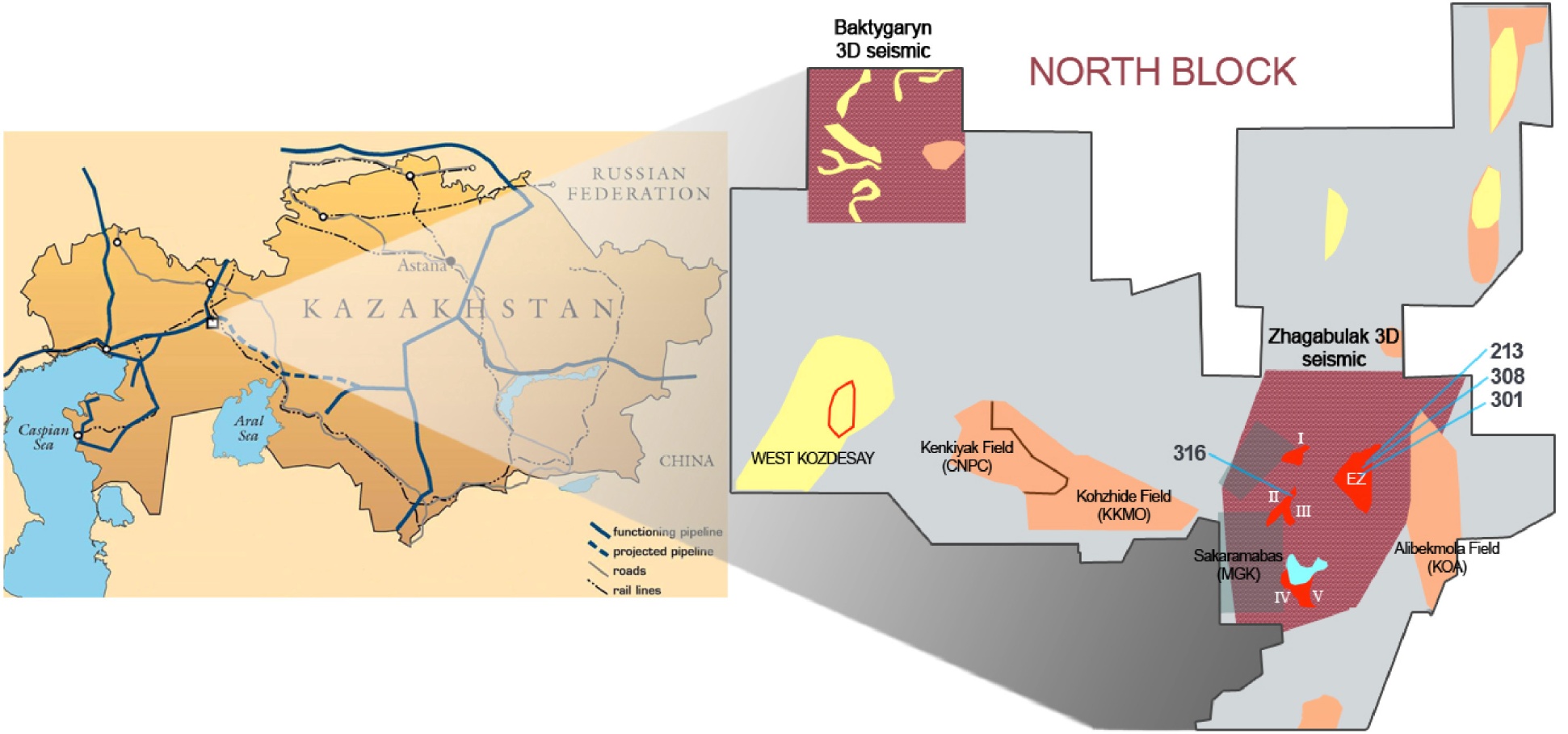 Old 
Pre Caspian
Basin
CNPC 42,000 BoPD
3-D Seismic
Not Owned by APC
Zhanazhol 94,000 BoPD
(CNPC)      Gas 3.3 bn.m³/year
4
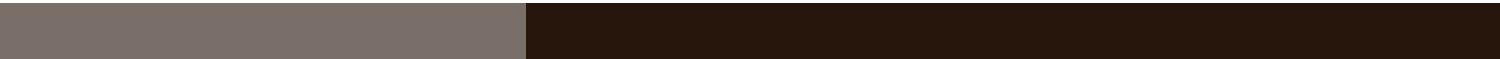 TSX: CEK.TO
WWW.CASPIANENERGYINC.COM
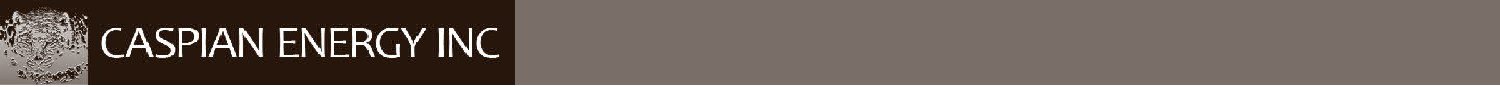 “The North Block”
Government pre-salt reserves Estimates
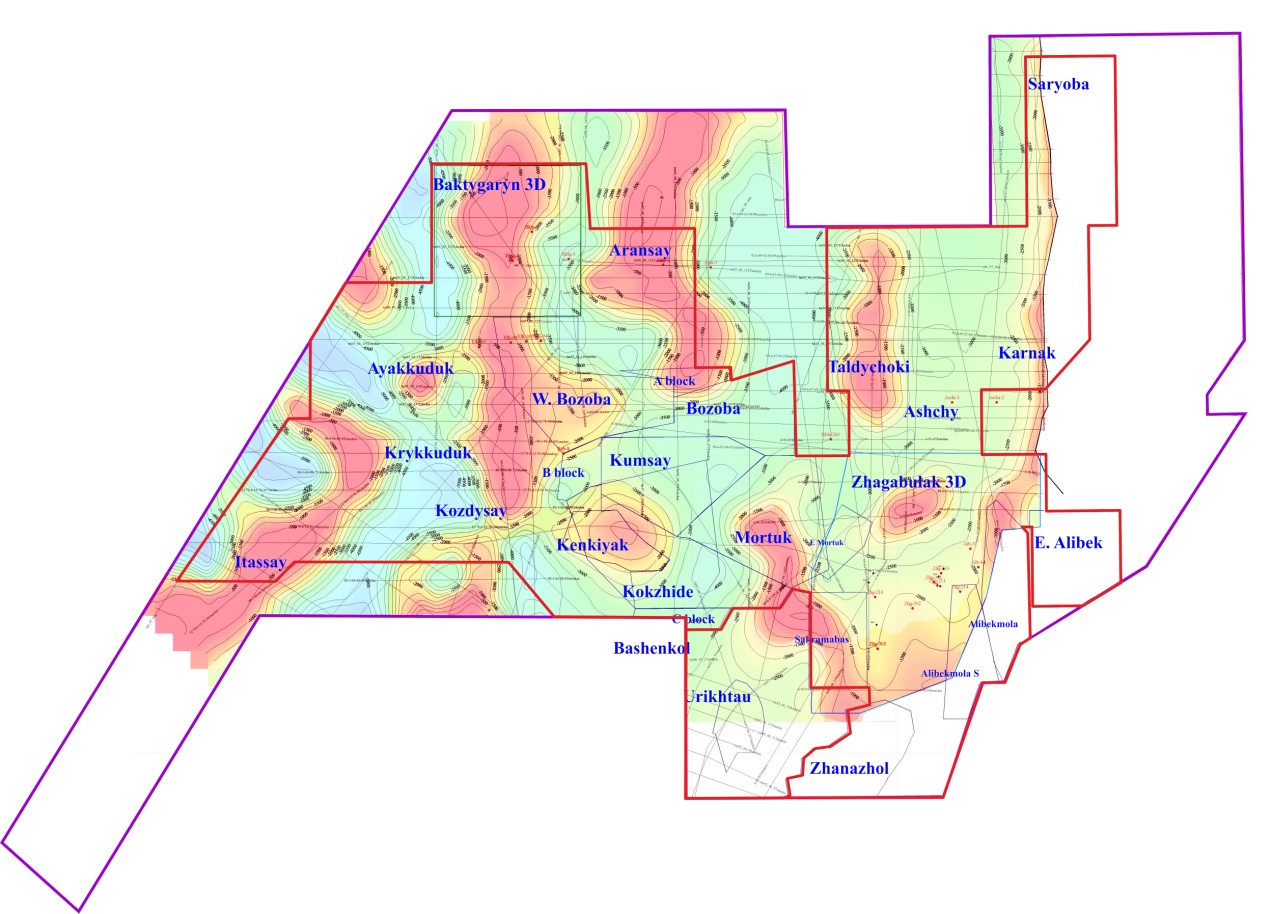 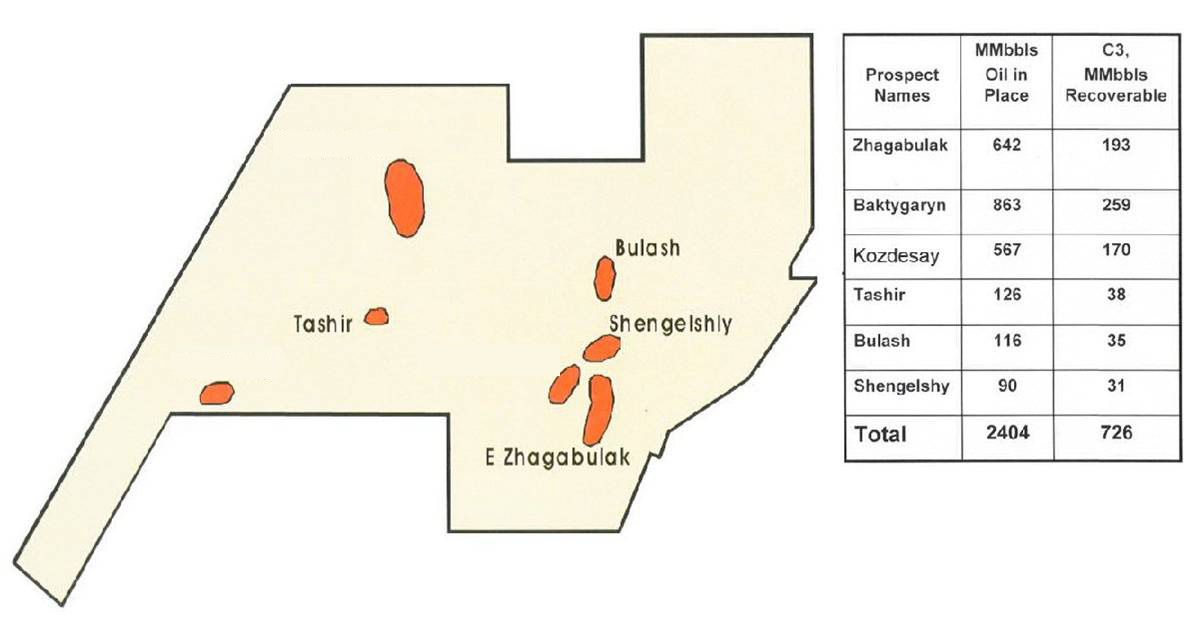 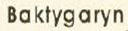 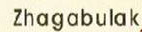 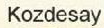 5
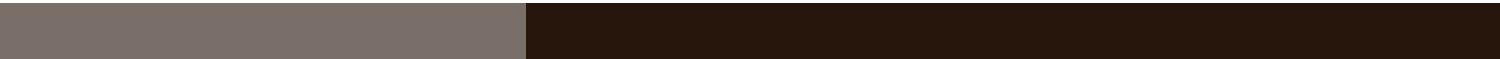 TSX: CEK.TO
WWW.CASPIANENERGYINC.COM
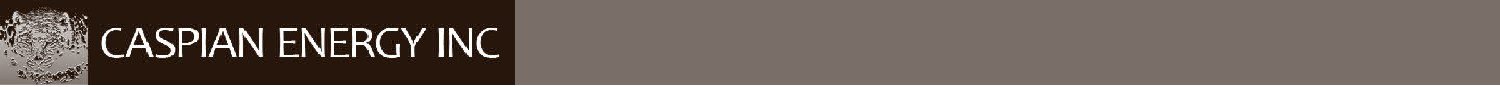 Caspian's Origins

	TSX listing in 2004

	50/50 partnership with Azden Management since 2004
	Together with Azden, CEK owns Aral Petroleum Capital, license holder for 100% 
	of the North Block

	Two producing wells drilled

	25-year production contract granted




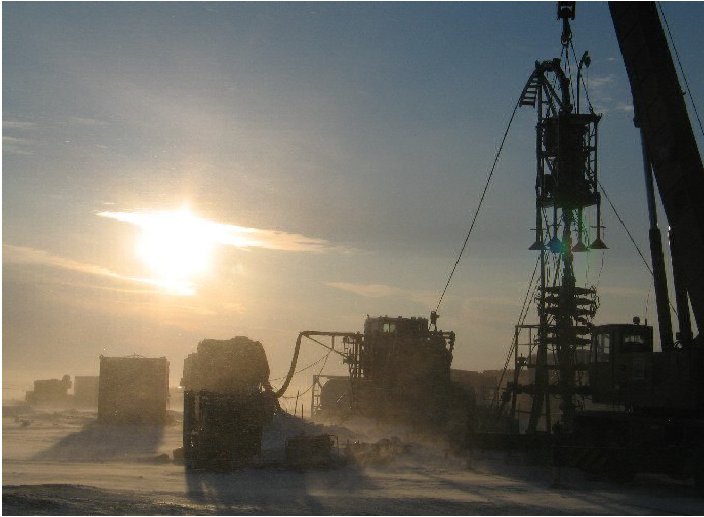 AZDEN
CEK
50%
50%
APC
6
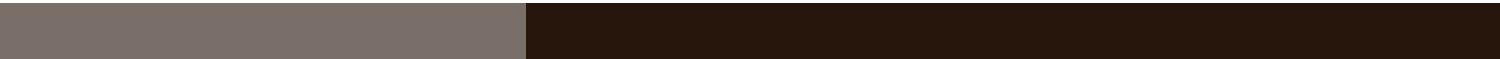 TSX: CEK.TO
WWW.CASPIANENERGYINC.COM
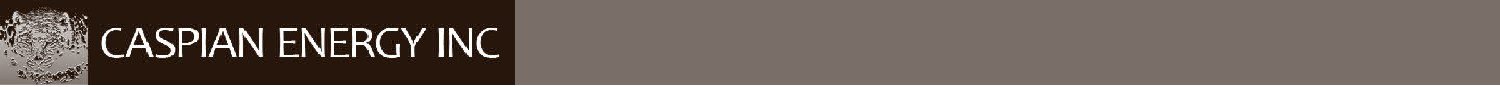 Aral’s New Structure
Aral Petroleum 100%
New Structure
Caspian 40% / Asia
Sixth Energy 60%





























	WWW.CASPIANENERGYINC.COM
Original Structure -
	Caspian 50% / Azden
	Management 50%





























TSX: CEK.TO
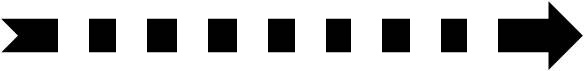 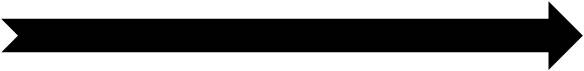 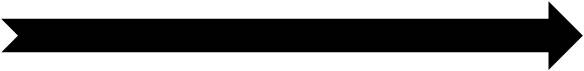 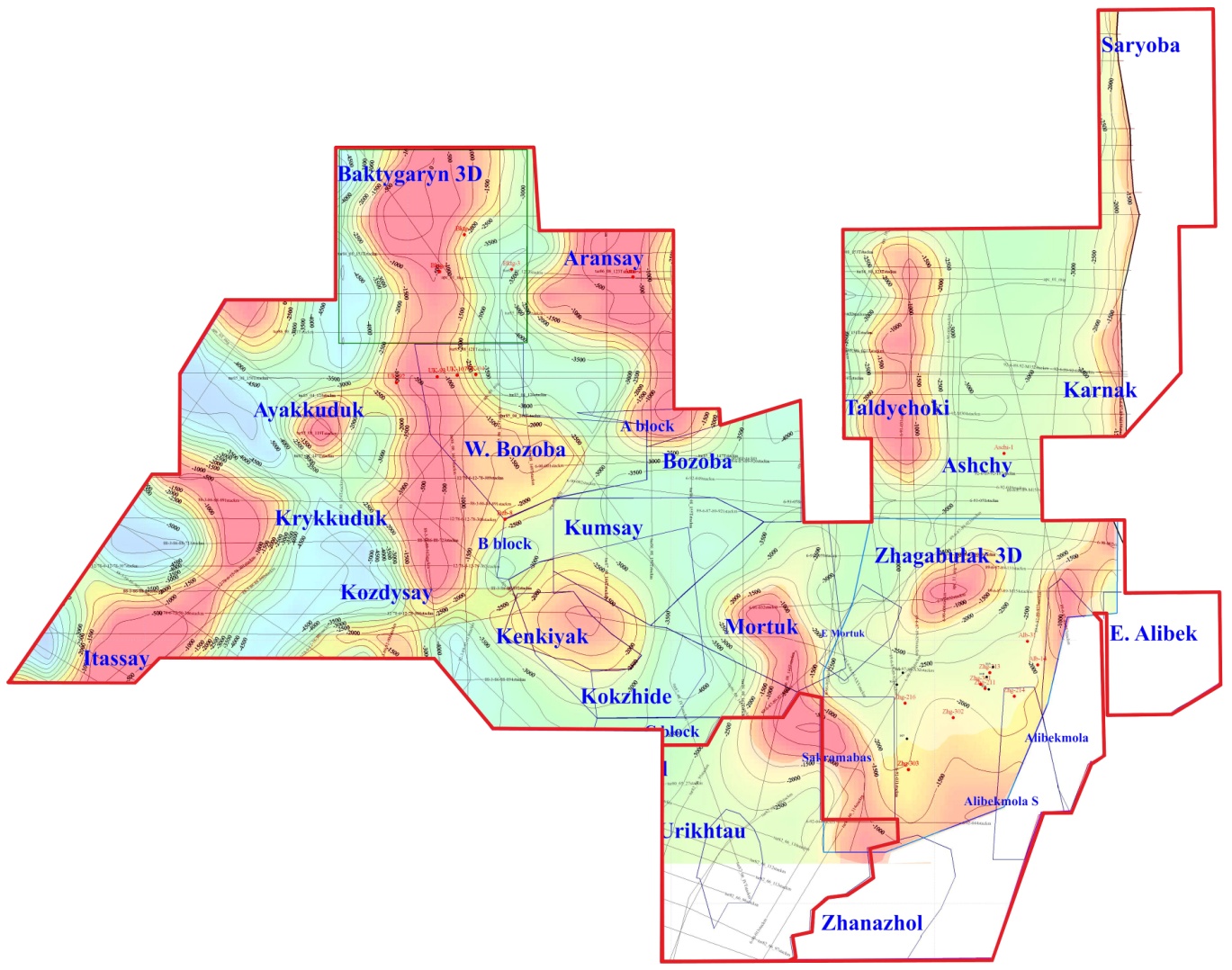 100% of North Block
Azden sells out for us$50 mln us$20 mln upfront balonce paid when production targets are met

CEK “carried” for us$80mln. Capex

 CEK us$ 2mln loan on closure
   + us$ 2mln   -   12 mths
   + us$ 2mln   -   24 mths
7
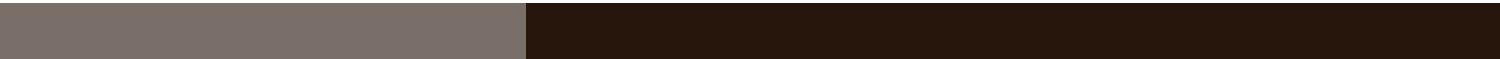 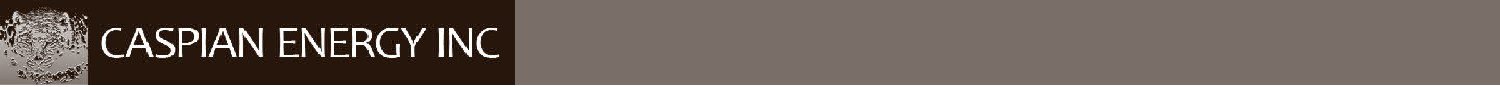 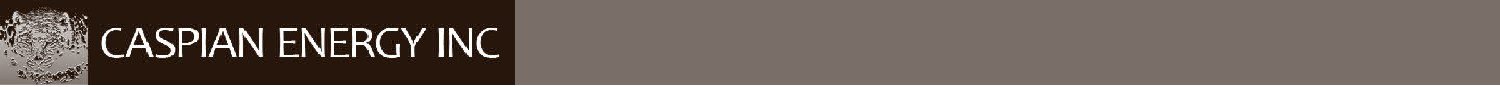 APC – “ Under New Management”
Erbolat Kulumbetov	- Director – General
				   35 years management experience in Kazakhstan oil 				   industry. Recently joined APC

Asia-Sixth Energy		 - US$ 6.7 million cash invested to date
				 - Six new wells to be drilled
				- operational involvement since June, mgt. team in-situ
				- 200 km²  x-3D Seismic reprocessed by UNIWE – Beijing
				- Well 213 work-over
				- Contracted  x2 drilling rigs
				- Commenced drilling of well 308 and 316 in July 2011
				-      ——— “ ———         well 306 in January 2012

Strategy			- Develop East Zhagabulak Field
				- Implement a Drilling Campaign throughout North Block
8
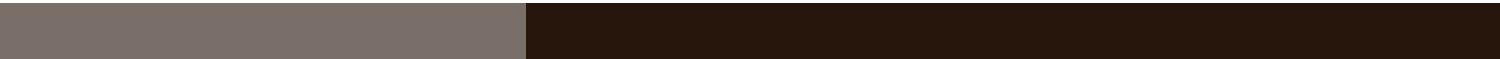 TSX: CEK.TO
WWW.CASPIANENERGYINC.COM
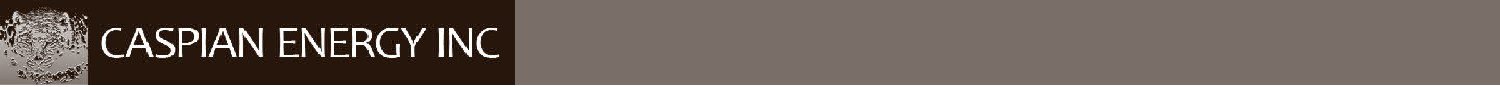 2011-Drilling renewed in North Block

	Focus on Greater Zhagabulak
	EZ #301 resumes flowing at 330-350 bpd
	July - workover EZ #213
		      - now flowing 200+ bpd
	Spudded 15 July EZ#308
	Spudded 26 July SAK#316



Greater Zhagabulak
East Zhagabulak


























	WWW.CASPIANENERGYINC.COM
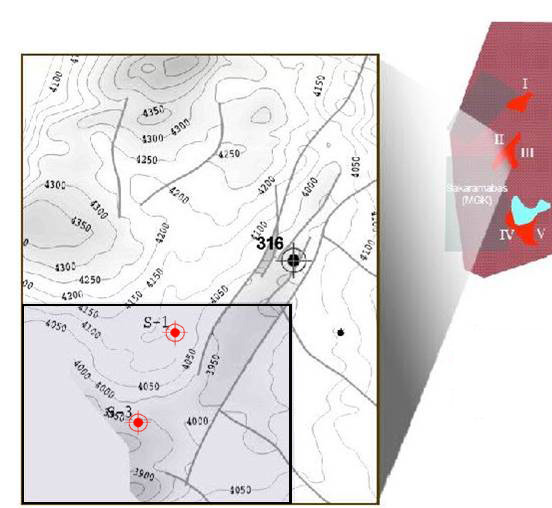 Sakramabas
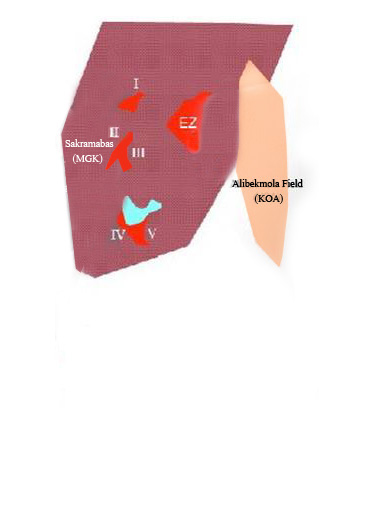 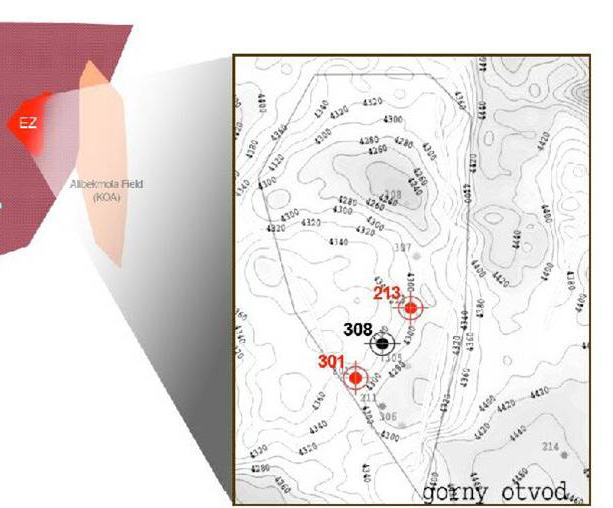 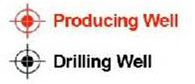 9
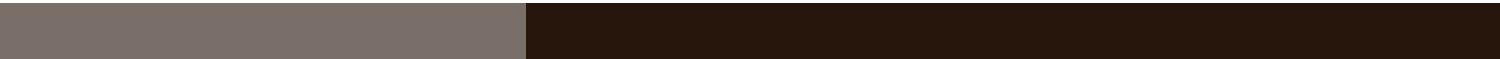 TSX: CEK.TO
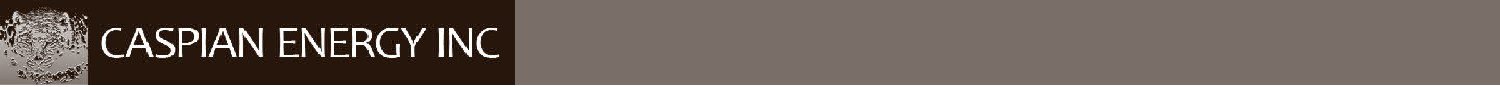 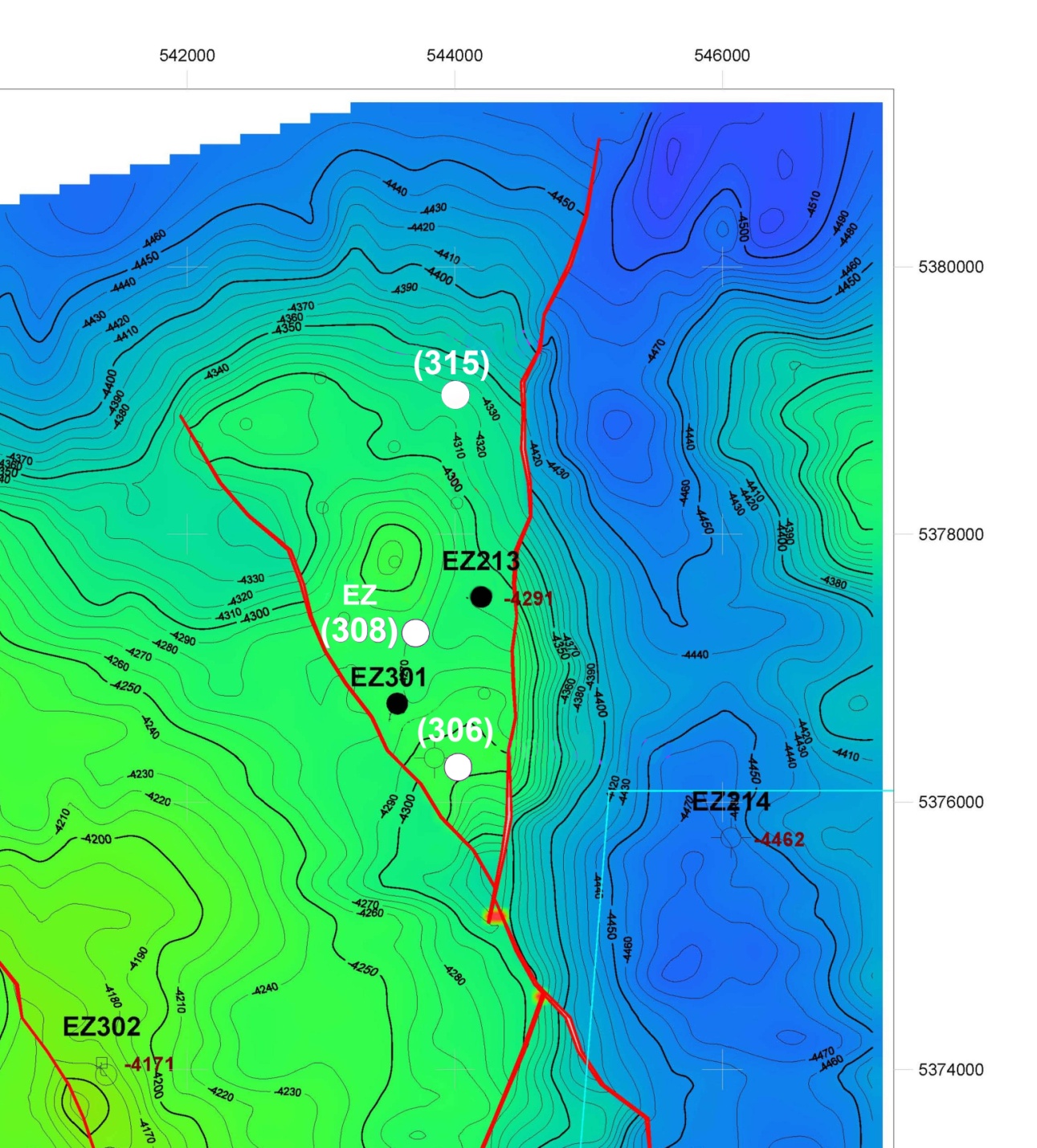 East Zhagabulak Field
[Bashkirian@4,260m]
25 year production contract

 “Producers” 	well 213
                            	well 301

 Preparing to test well 308

 Spud Jan. 	well 306
 Approved  	well 315

Full Field Devl.	8 wells

Gross Reserves
2-P	= 7.⁶ mmbbls
 3-P	+ Possible  = 17.⁹
Scale 1 cm = 554m
10
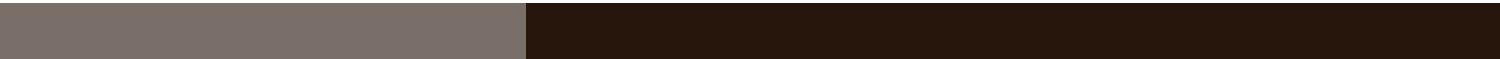 TSX: CEK.TO
WWW.CASPIANENERGYINC.COM
[Speaker Notes: As of now, we’ve drilled two successful wells in the East Zhagabulak field and on the strength of that success, we hold a 25 year production licence for that field, represented on our map as the dark red EZ block. Those wells are now producing a combines total of about 470 barrels of oil per day.

We’re also midway through a three-year exploration licence for the entire grey area, some 1,500 acres called the North Block. 

And the North Block is located in West Central Kazakhstan, very near a major oil transmission corridor, so we have ready access to transportation for production volumes well in excess of our current totals. 

Despite all this, we were badly delayed in executing our developments plans because of the need of a new partner with deeper pockets. 

Fortunately, we found that partner late last year and we are now back in action. In addition to cash strength, our new partner brings a wealth of technical expertise. Taken all together this means that we’re in a very much better position to assess seismic data, drill wells and produce oil than we were a few months ago.]
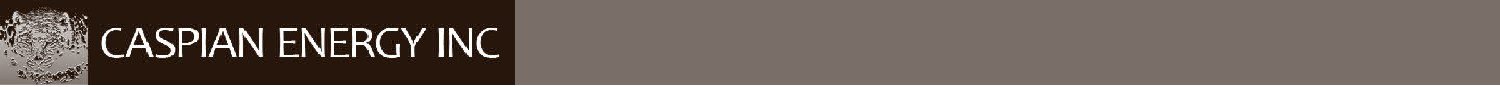 Well #308 – Success is significant
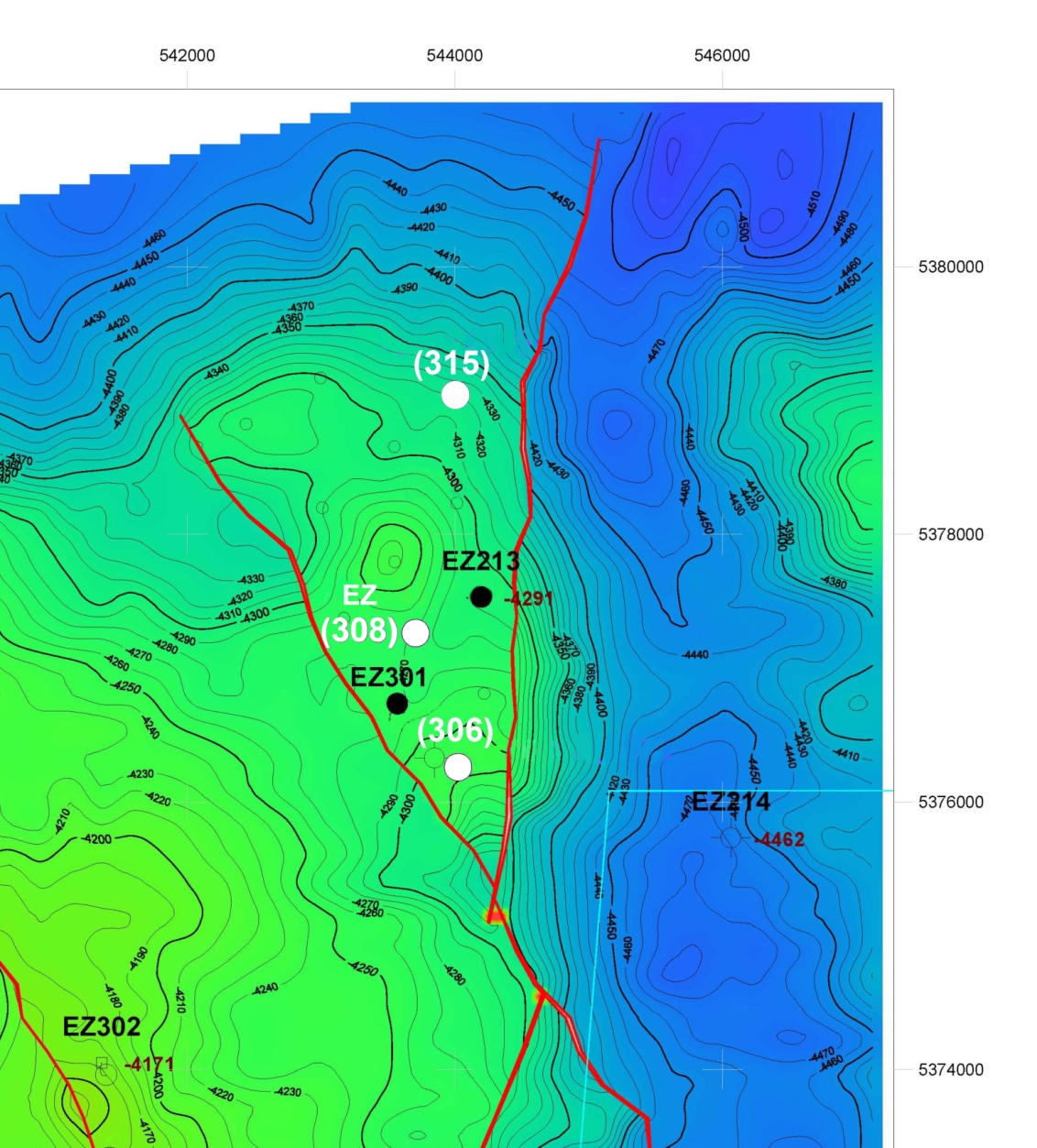 “Operational Transformation”
APC    y-t-d    30 Sept.
(A)                “if” Well #308

Av. Prod BoPD        402             1,000            1,500

Monthly                    1.21               3.02             4.67
Rev  us$ ml	

Field                           62.53           72.47           75.04
netback/bbl us$ 	

G&A/bbl us$             11.29             3.61             2.79

Monthly	           $80,000     $720,000   $1.239m
Free Cash Flow

          ₀º₀	308 = $ 15 m  F/CF
3-P
2-P
East Zhagabulak Field – [Bashkirian@4,260m]
                             Scale 1  = 50,000
11
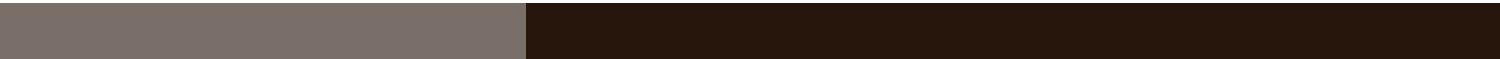 TSX: CEK.TO
WWW.CASPIANENERGYINC.COM
[Speaker Notes: As of now, we’ve drilled two successful wells in the East Zhagabulak field and on the strength of that success, we hold a 25 year production licence for that field, represented on our map as the dark red EZ block. Those wells are now producing a combines total of about 470 barrels of oil per day.

We’re also midway through a three-year exploration licence for the entire grey area, some 1,500 acres called the North Block. 

And the North Block is located in West Central Kazakhstan, very near a major oil transmission corridor, so we have ready access to transportation for production volumes well in excess of our current totals. 

Despite all this, we were badly delayed in executing our developments plans because of the need of a new partner with deeper pockets. 

Fortunately, we found that partner late last year and we are now back in action. In addition to cash strength, our new partner brings a wealth of technical expertise. Taken all together this means that we’re in a very much better position to assess seismic data, drill wells and produce oil than we were a few months ago.]
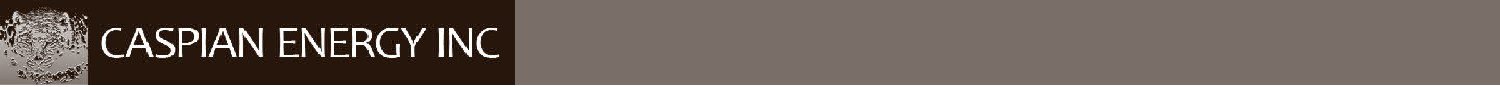 “ Well 308”
Reason for confidence “Location and Geology”

	The two producing wells are 1.1 km apart
	EZ# 308 to be drilled in between
	Gross pay of K-II horizon is some 420 metres
	Net pay in the EZ# 213 well is 33 metres
	Net pay in the EZ# 301 well is 65 metres
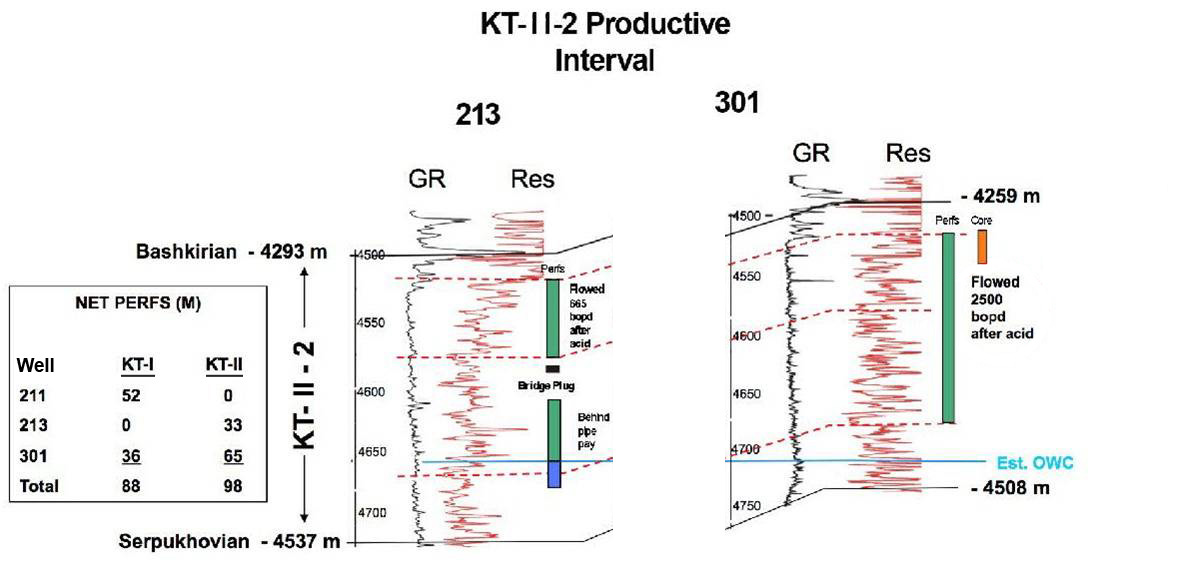 12
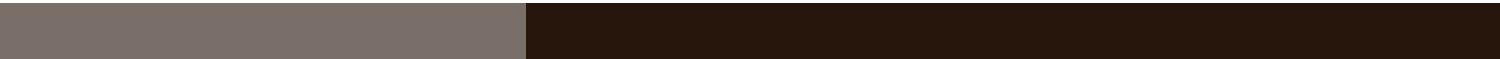 TSX: CEK.TO
WWW.CASPIANENERGYINC.COM
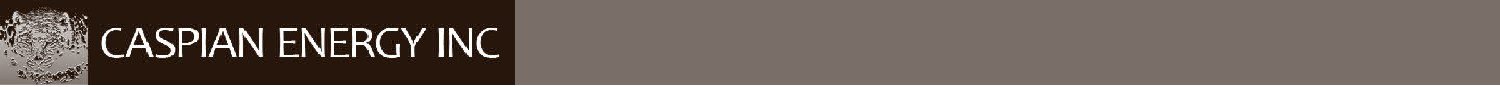 East Zhagabulak “Not a Huge Field But it Has Significant Value for Caspian”

	
		Net cash flow to Caspian
		is $408 million

		Net Present Value of Caspian
		is 94¢ /share
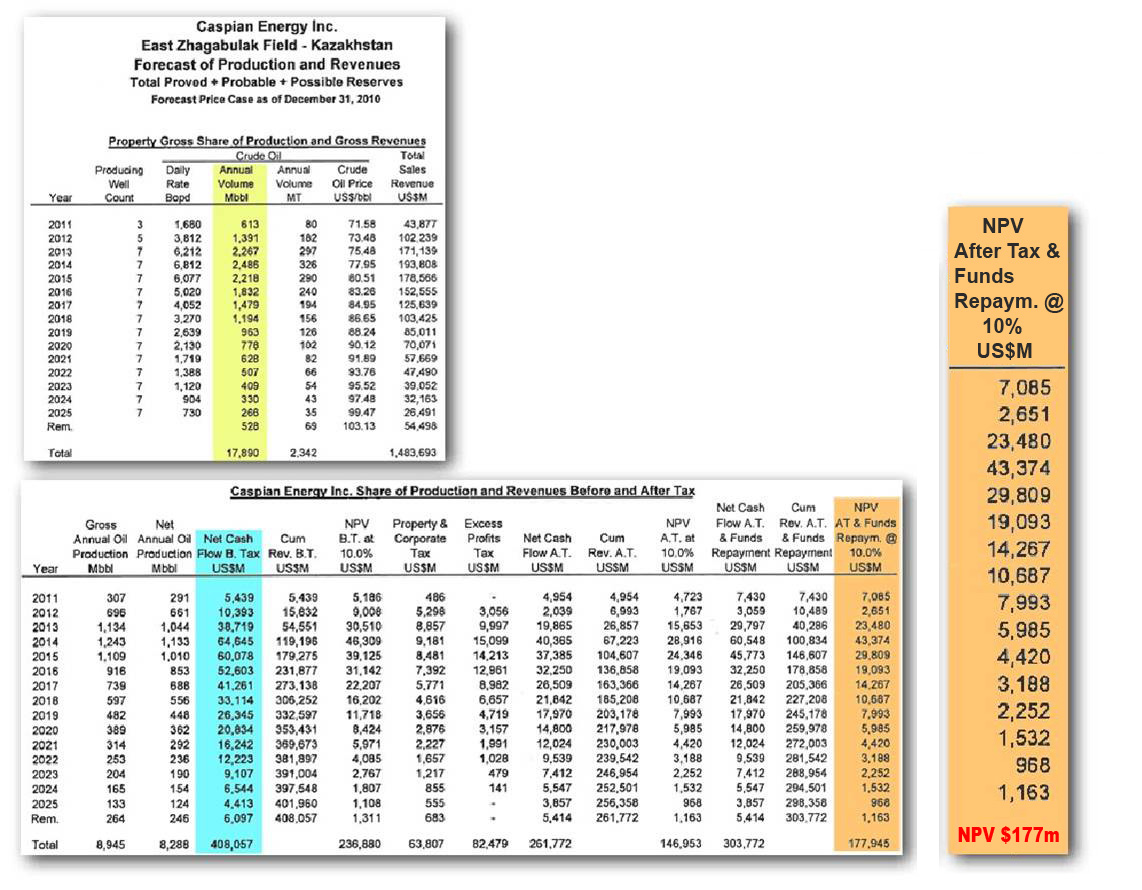 NET to Caspian
by McDaniels
13
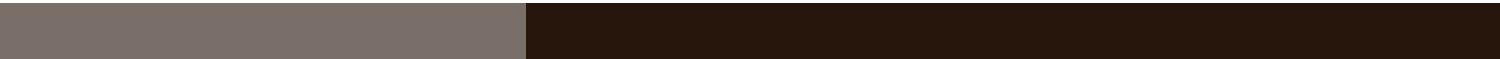 TSX: CEK.TO
WWW.CASPIANENERGYINC.COM
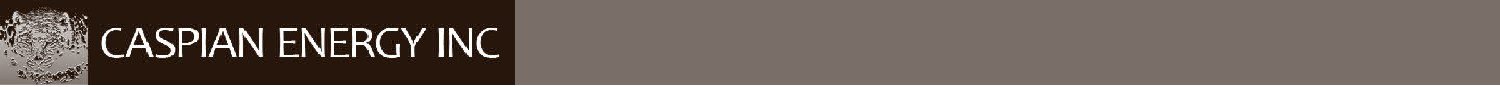 East Zhagabulak - Value Sensitivity to Brent Price
14
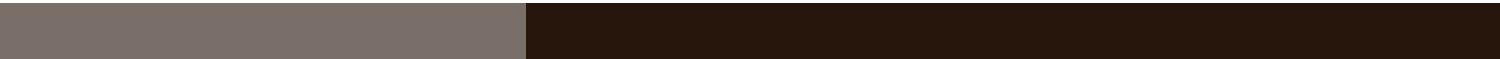 TSX: CEK.TO
WWW.CASPIANENERGYINC.COM
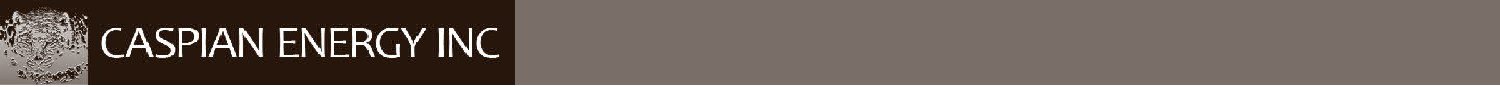 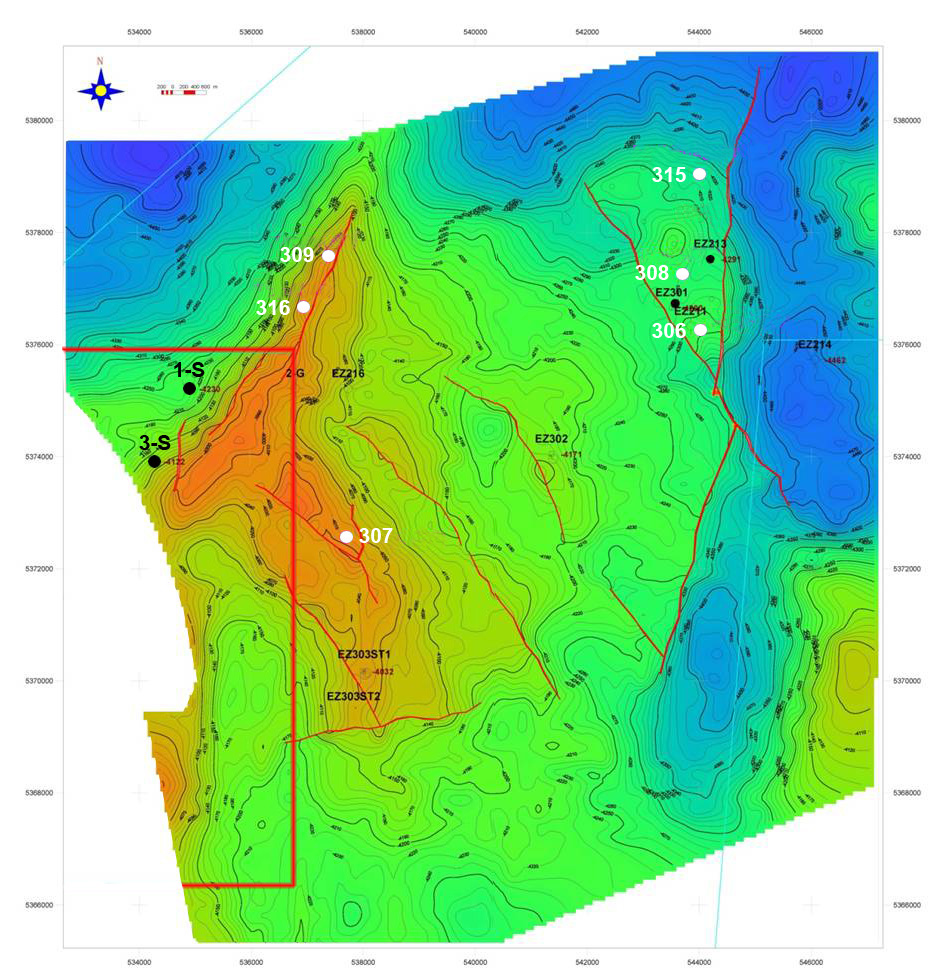 West Zhagabulak
East Zhagabulak
- Structure -
1. Twice the size of 
    East Zhagabulak?

2. +200m updip v’s EZ

3. Akmai drilled S1 + S3

4. Sakramabas S1 + S3
     both successful
15
KT – II2 Top    Scale = 1 : 100,000
3-D seismic Re-processed/re-interpreted by uniwe-beijing
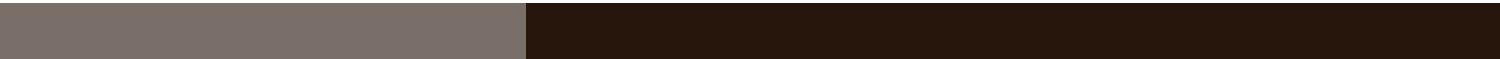 TSX: CEK.TO
WWW.CASPIANENERGYINC.COM
[Speaker Notes: As of now, we’ve drilled two successful wells in the East Zhagabulak field and on the strength of that success, we hold a 25 year production licence for that field, represented on our map as the dark red EZ block. Those wells are now producing a combines total of about 470 barrels of oil per day.

We’re also midway through a three-year exploration licence for the entire grey area, some 1,500 acres called the North Block. 

And the North Block is located in West Central Kazakhstan, very near a major oil transmission corridor, so we have ready access to transportation for production volumes well in excess of our current totals. 

Despite all this, we were badly delayed in executing our developments plans because of the need of a new partner with deeper pockets. 

Fortunately, we found that partner late last year and we are now back in action. In addition to cash strength, our new partner brings a wealth of technical expertise. Taken all together this means that we’re in a very much better position to assess seismic data, drill wells and produce oil than we were a few months ago.]
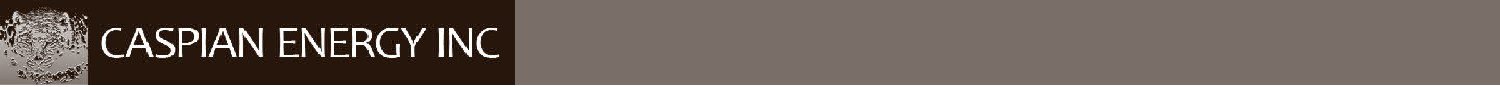 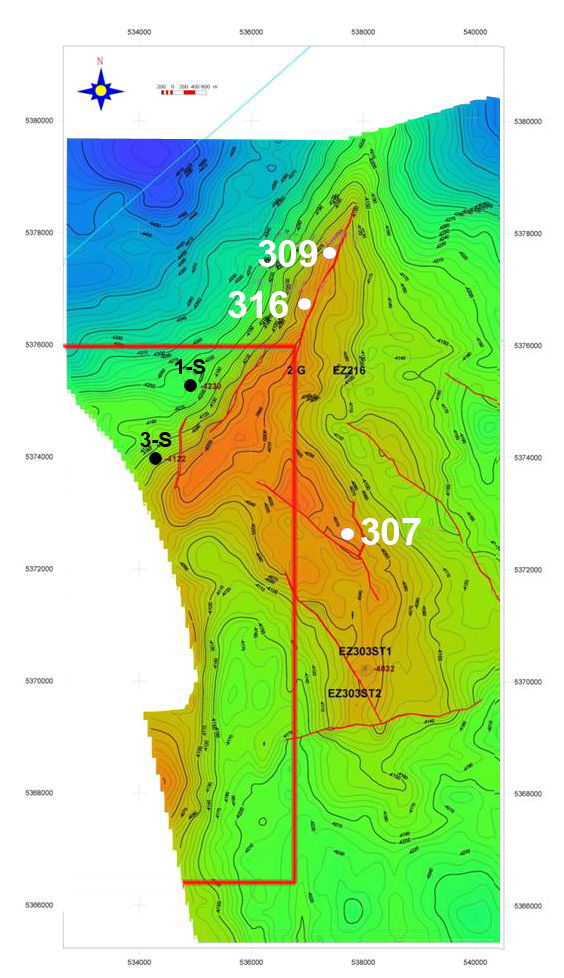 West Zhagabulak/ Sakramabas
We spudded 316 26 July
Shared structure with AKMAI (“them”)

AKMAI Sakramabas Gov’t (E) C1/C2 reserves 50mmbls

APC share = AKMAI share of structure

“Our” Wells 309 & 307 already approved

Success → at 316  move first rig to 309 (E Feb)

Success → at 316  move second rig to 307 (E Apr)
“them”
16
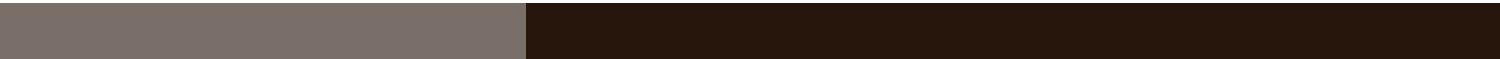 TSX: CEK.TO
WWW.CASPIANENERGYINC.COM
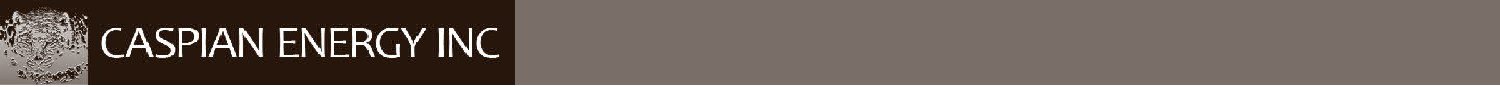 Greater  Zhagabulak 
“Connected or Independent Prospects?”

McDaniels “sees” five prospects
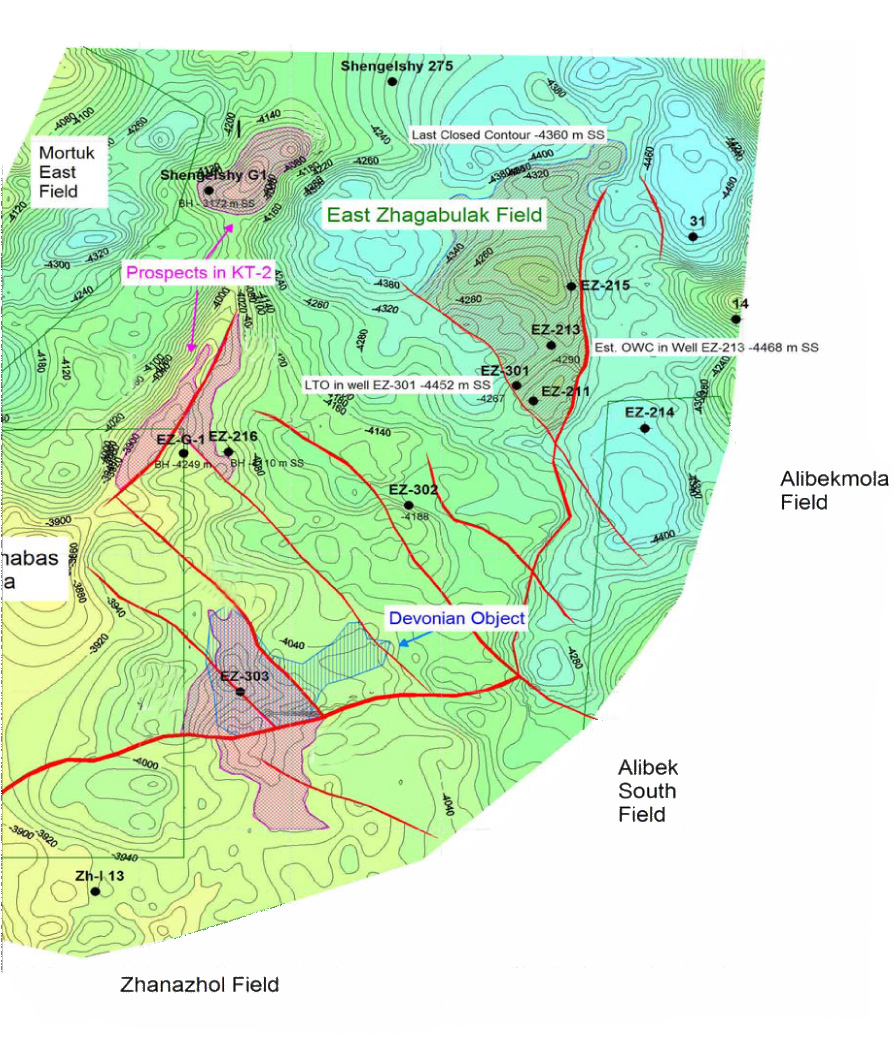 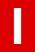 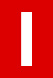 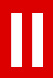 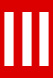 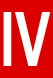 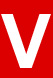 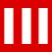 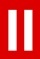 East Zhagabulak
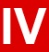 “Drilling Now”
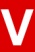 17
100% APC, Capital, Risking, McDaniel Model, Opex, Price Deck
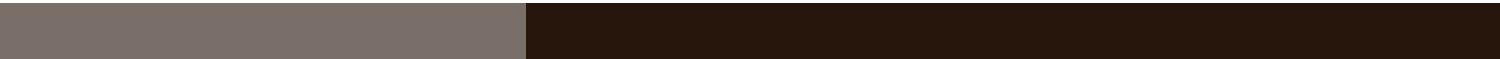 TSX: CEK.TO
WWW.CASPIANENERGYINC.COM
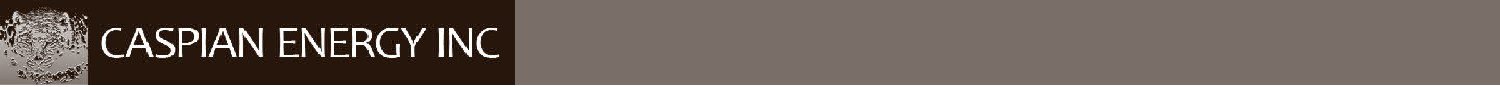 Paperwork
Well # XY
Drilling
Drilling
TEST
Drilling
Paperwork
TEST
Drilling
TEST
TEST
TEST
Drilling
TEST
Drilling
TEST
TEST
Paperwork
Drilling
TEST
Drilling
Drilling
TEST
TEST
Drilling
TEST
Drilling
TEST
Drilling
Drilling
TEST
Drilling
TEST
Drilling
TEST
Drilling
Drilling
Drilling
Drilling
TEST
Drilling
TEST
Paperwork
Drilling
Drilling
TEST
Paperwork
TEST
Paperwork
Paperwork
TEST
TEST
TEST
TEST
TEST
TEST
TEST
TEST
TEST
TEST
TEST
TEST
TEST
Work Program 2012
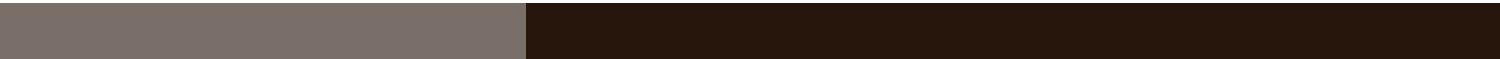 TSX: CEK.TO
WWW.CASPIANENERGYINC.COM
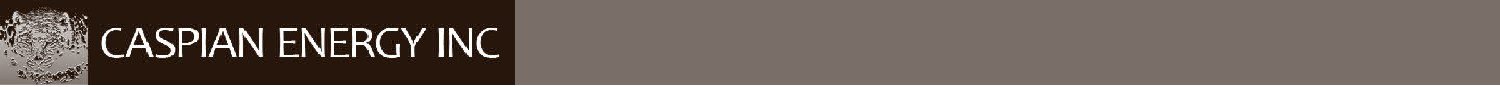 “Leads Beyond Greater Zhagabulak”
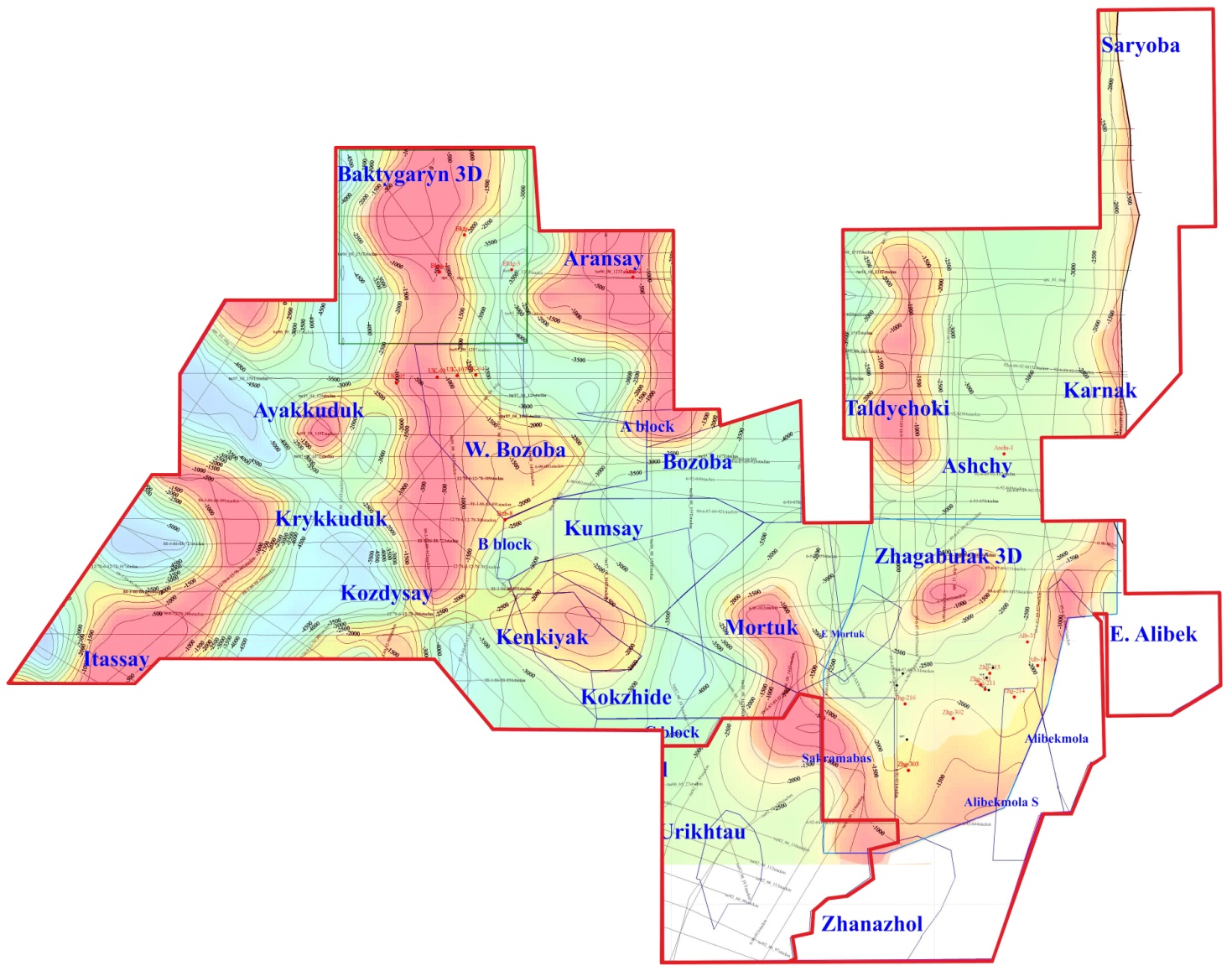 Leads
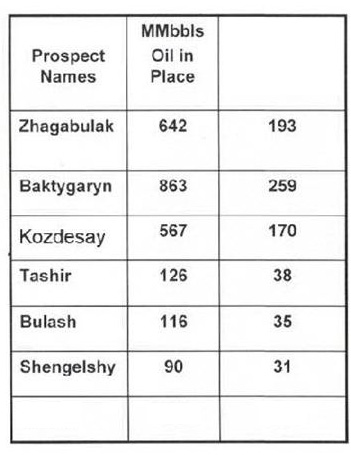 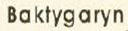 Leads
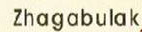 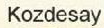 19
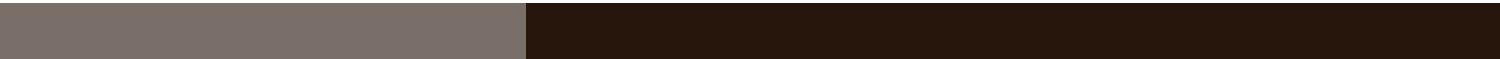 TSX: CEK.TO
WWW.CASPIANENERGYINC.COM
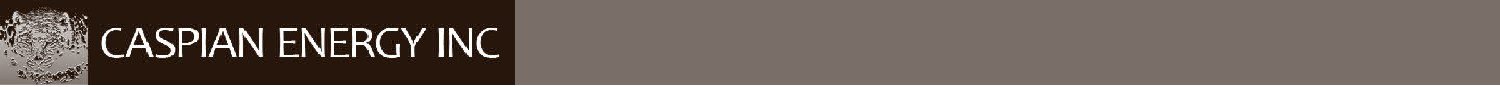 Baktygaryn
	Extensive channel sands
	Several bright spots on 3-D seismic
	Triassic P50 case — 44 million barrels
	Triassic P10 case — 129 million barrels
	Carboniferous P50 case — 30 million barrels
	Carboniferous P10 case — 100 million barrels





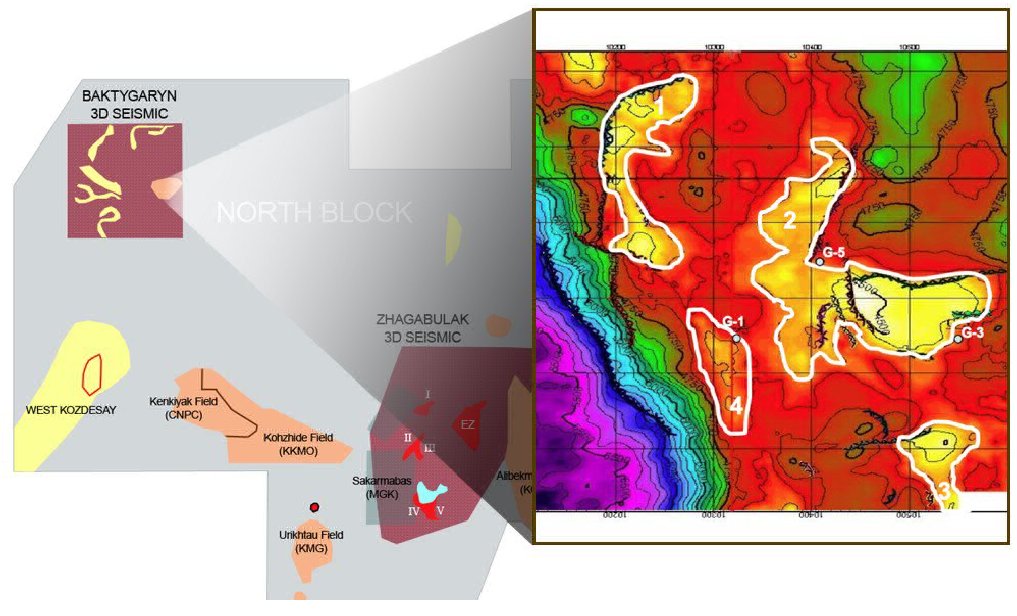 
20
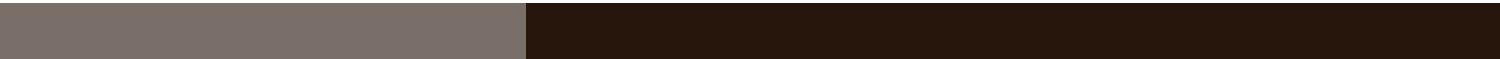 TSX: CEK.TO
WWW.CASPIANENERGYINC.COM
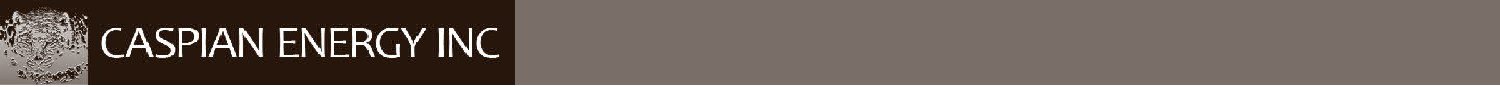 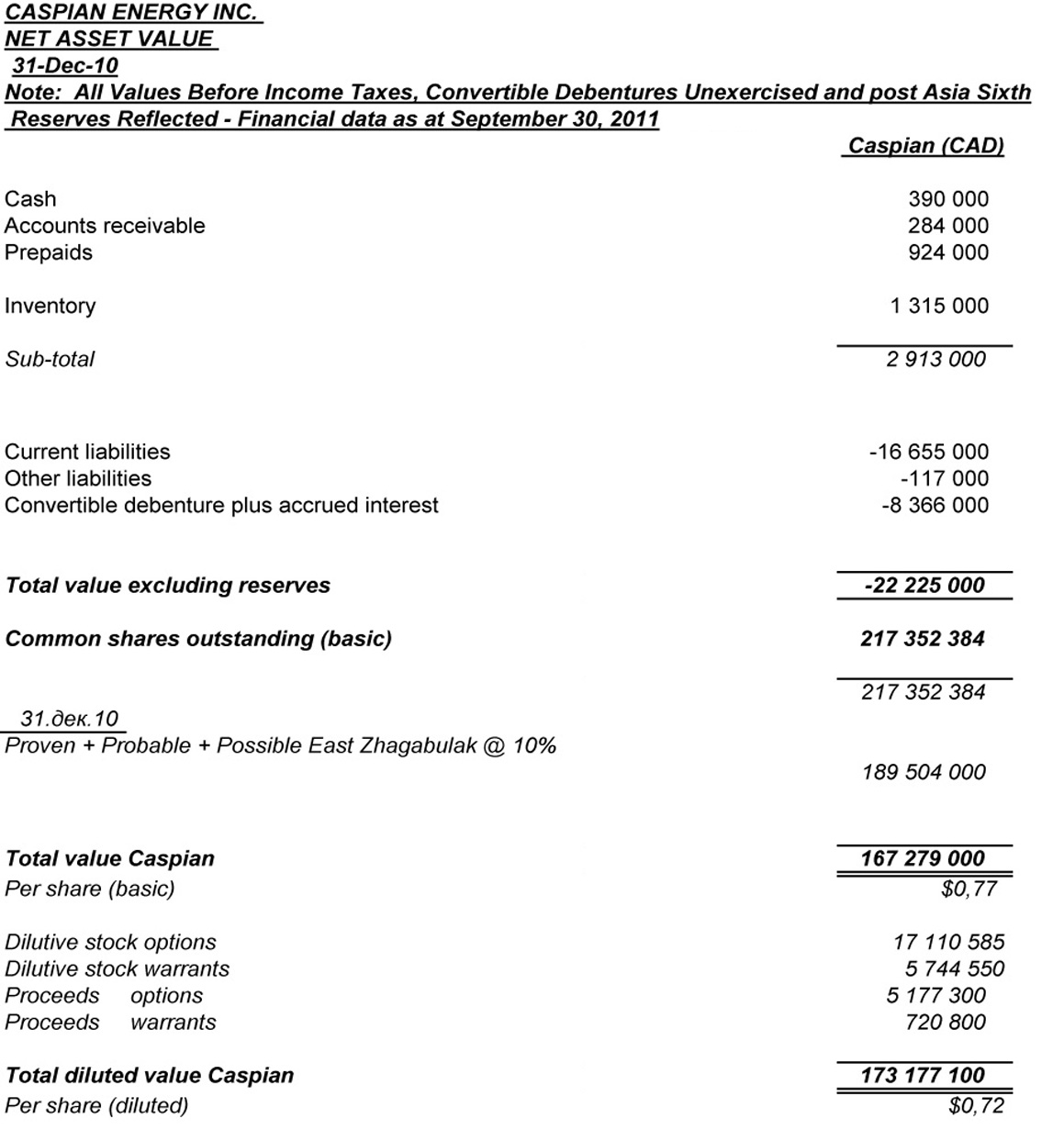 V’s Todays m/kt price Cd$ 0.23
21
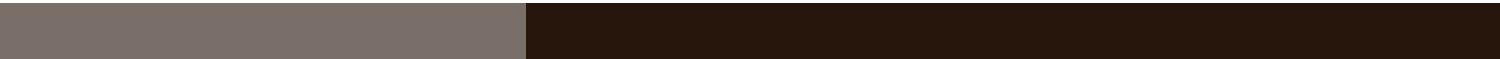 TSX: CEK.TO
WWW.CASPIANENERGYINC.COM
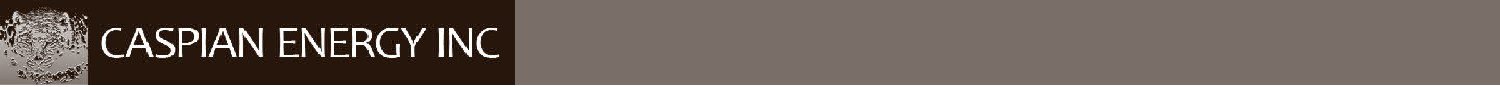 Caspian Share Price History (2 yr)
APC  - Asia Sixth
Deal first announced
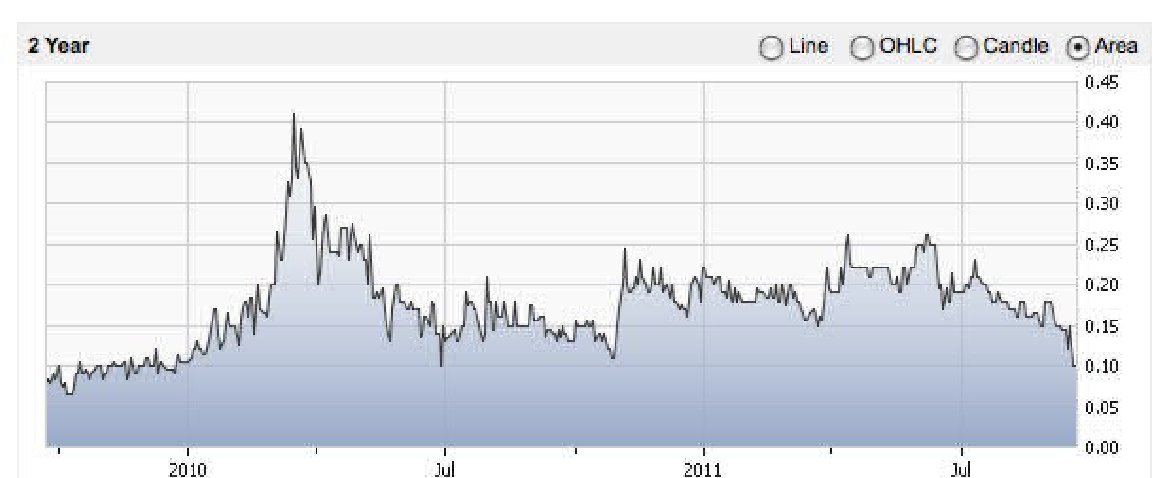 Shares outstanding  ( 30 Sept.) : 217.25 million

Recent Share Price Cad$ 0.23 cents
22
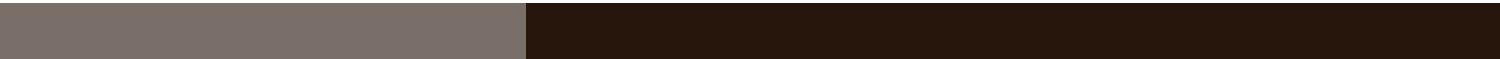 TSX: CEK.TO
WWW.CASPIANENERGYINC.COM
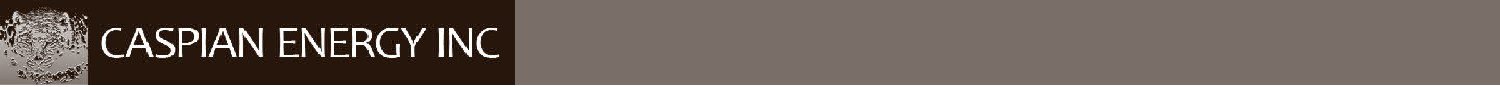 Why Caspian
New Management, 
	New Direction

Caspian Carried for $80ml of capex

Established Production

Well 308, Operational Transformation “Looking Good”

“North Block” Exploration Potential

Well 316, A New Discovery??

Share price undervalued
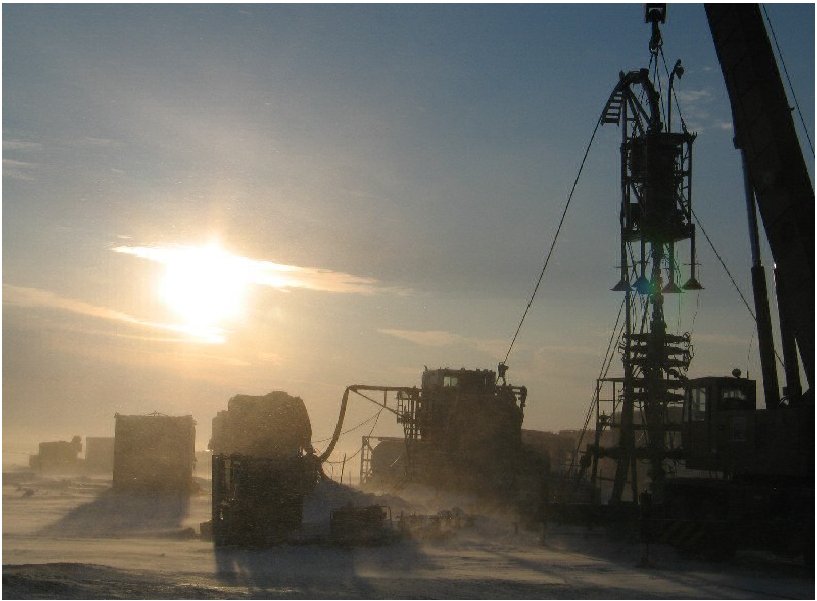 23
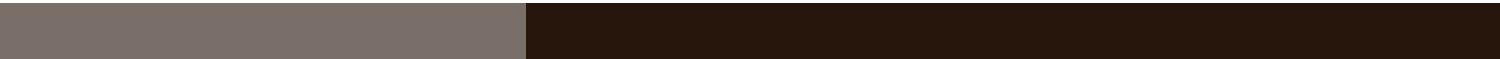 TSX: CEK.TO
WWW.CASPIANENERGYINC.COM
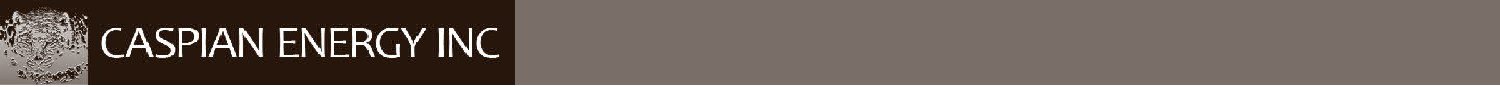 Connections to Market
All target areas near to pipeline

KTO access via S. Alibekmola
Oil Quality: API 39
Export Price: Brent minus us$10 per barrel
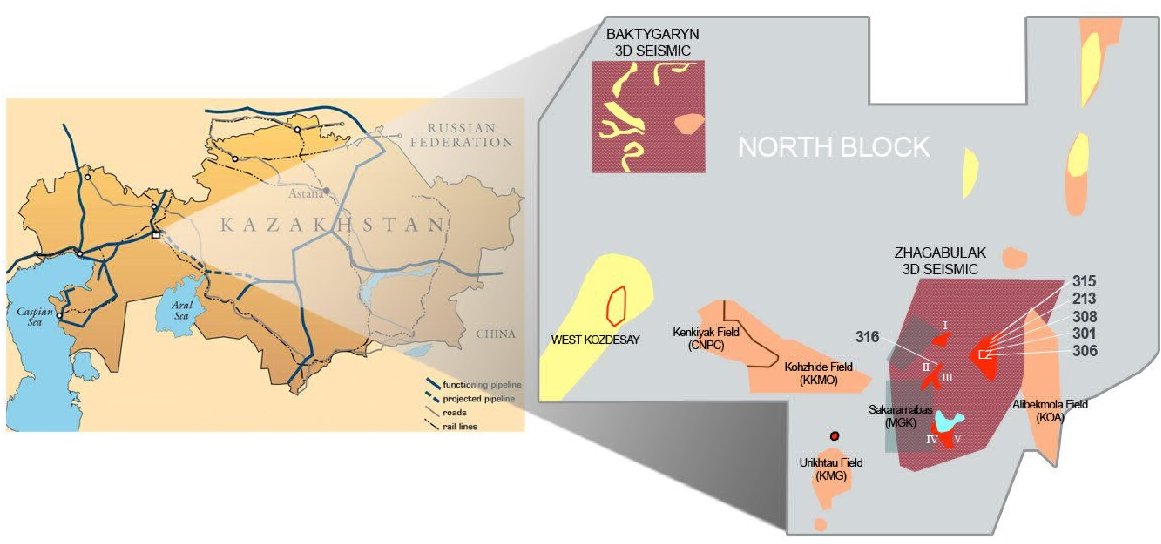 Samara
Russia
Atyrau
24
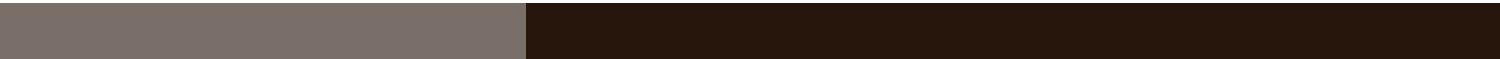 TSX: CEK.TO
WWW.CASPIANENERGYINC.COM
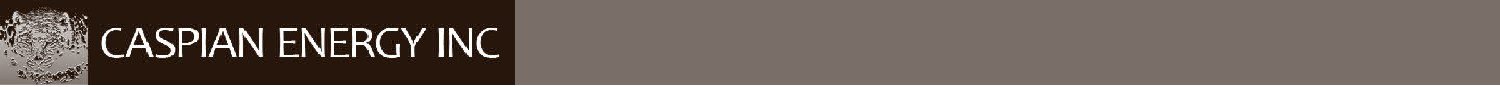 Aral  y-t-d  Daily Oil Production 2011
BoPD
Total Production 
	(301 + 213)
Well 301 - Production started on June 15, 2011
Natural flow
Well 213 - Production started on June 16, 2011
New Submersible pump installed
Realised 	
Price per    –      us$102.3 | us$105.6 | us$92.37 | us$99.43 | us$99.90 | us$92.71
Barrel
25
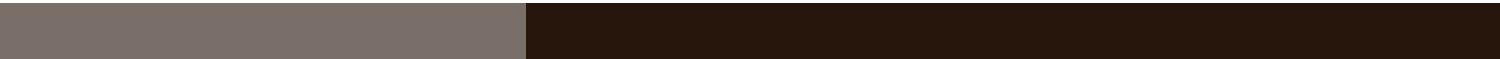 TSX: CEK.TO
WWW.CASPIANENERGYINC.COM
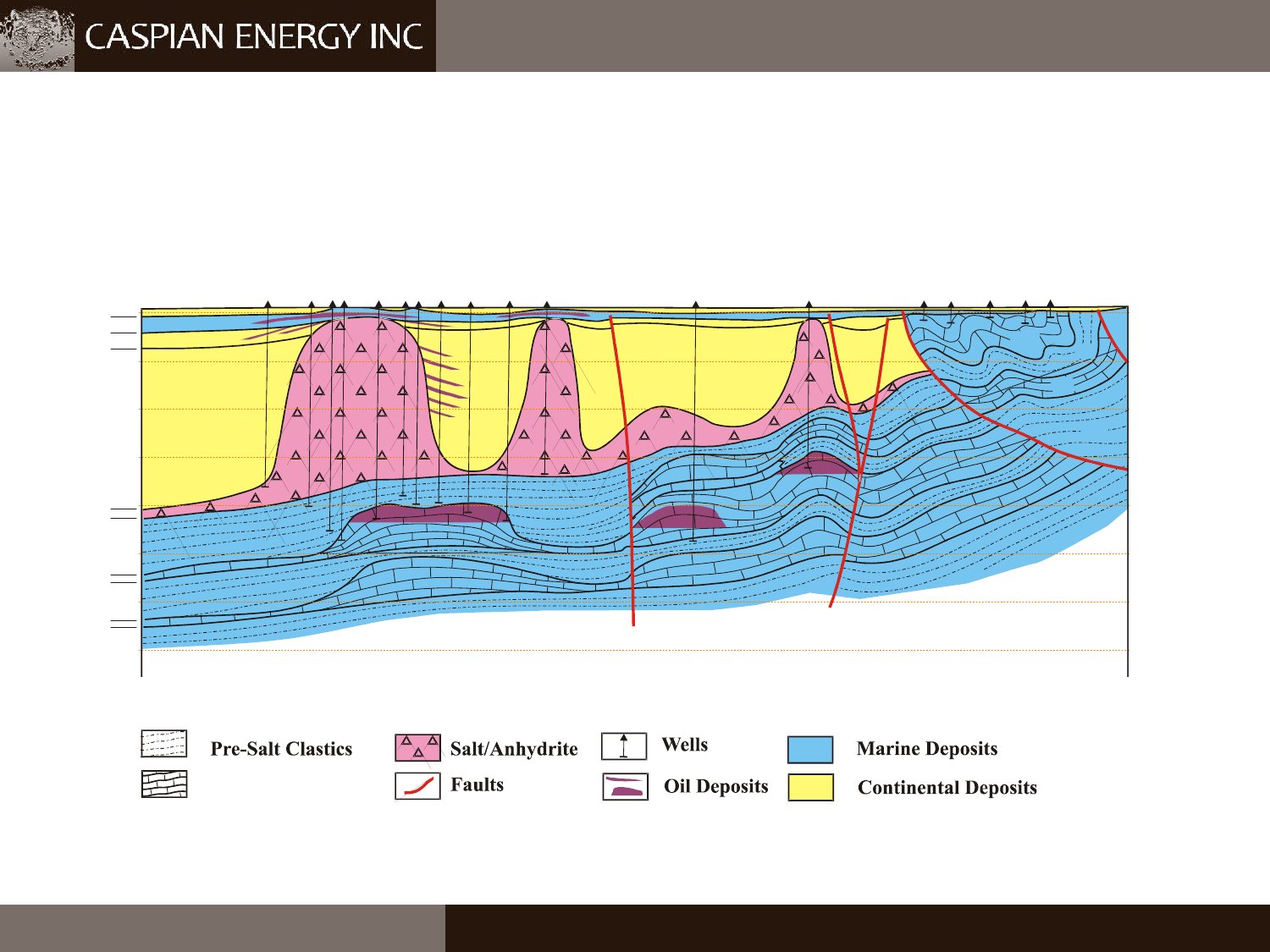 Reasons for Confidence
“The Carboniferous Trend is well  known”
AA’
EAST
A
WEST
K e n k iy a k
M o rtu k
E a s t Z h a g a b u la k
A lib e k m o la
0

1
K
J
T
C
2 -3
C
1
P 2
P 2
D
P 2
3
2

3

4
P 2
D
1 -2
P 1 k
P 1  -C
3
5
C
2
C


D
6

7  км
1


1 -2
D
3
L egend







Note: all oil deposit areas depicted here are notional.
P r e -S a lt L im e s to n e s
26
TSX: CEK.TO
WWW.CASPIANENERGYINC.COM